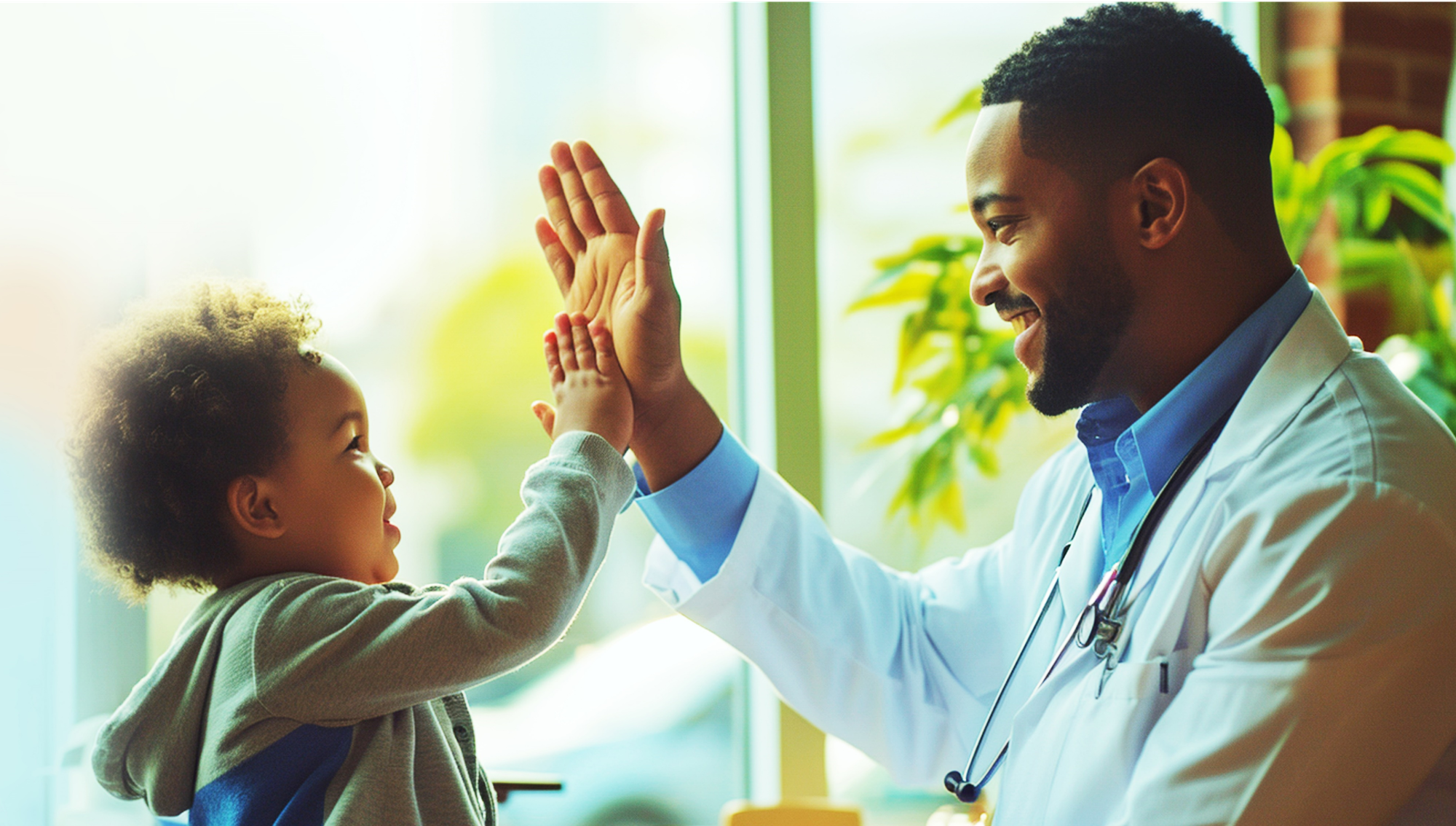 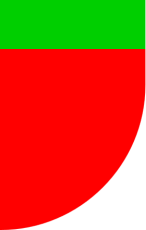 Rede de Cuidados à Pessoa com Deficiência
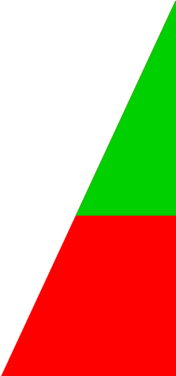 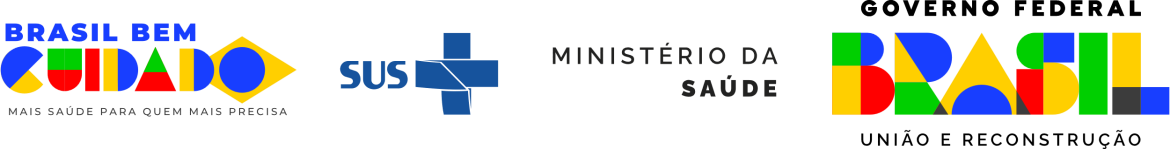 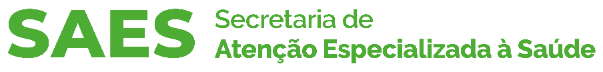 Competências da CGSPD 
	DECRETO 11798/2023
Estado
Ministério da Saúde
OPERACIONALIZAÇÃO DA RCPD

 COMPETÊNCIAS
Município
Atos Normativos
Lei 12.764/2012
Lei 13.146/2015
Portaria de Consolidação nº 2/2017
Anexo XIII - Política Nacional de Atenção Integral à Saúde da Pessoa com Deficiência (PNAISPD)
Portaria de Consolidação nº 3/2017
Anexo VI - Rede de Cuidados à Pessoa com Deficiência (RCPD)
Portaria de Consolidação nº 6/2017
Capítulo IV – Do Financiamento da Rede de Cuidados à Pessoa com Deficiência
Política Nacional de Atenção Integral à Saúde da Pessoa com Deficiência (PNAISPD)
Portaria GM/MS 1.060/2002
Portaria GM/MS 1.526/2023
POLÍTICA NACIONAL DE SAÚDE DA PESSOA COM DEFICIÊNCIA
POLÍTICA NACIONAL DE ATENÇÃO INTEGRAL À SAÚDE DA PESSOA COM DEFICIÊNCIA (PNAISPD)
A PNAISPD tem por objetivo promover e proteger a saúde da pessoa com deficiência*, por meio da ampliação do acesso ao cuidado integral no âmbito do SUS, em articulação com as demais políticas e ações intersetoriais, contribuindo para sua autonomia, qualidade de vida e inclusão social, bem como prevenindo diferentes agravos à saúde em todos os ciclos de vida.
Rede de Cuidados à Pessoa com Deficiência (RCPD)
Equipe Multidisciplinar
Ambiência
Habilitação
Reabilitação
Autonomia
Independência
Princípios Norteadores dos componentes da RCPD

Rede de saberes agindo de modo integrado e transversal possibilitando transformações nos modos de ver e cuidar, que produzam avanços nos direitos das pessoas com deficiência.

Estabelece o Modelo de Reabilitação por meio dos Centros Especializados em Reabilitação que articulam e integram mais de uma modalidade de reabilitação em um único serviço.

Supera o modelo fragmentado de financiamento de serviços por modalidade.
Organização da Rede de Cuidados à Pessoa com Deficiência (RCPD)
Atenção Hospitalar e de Urgência e Emergência
Atenção Especializada
Atenção Primária
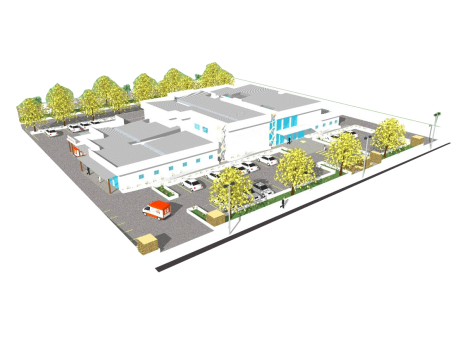 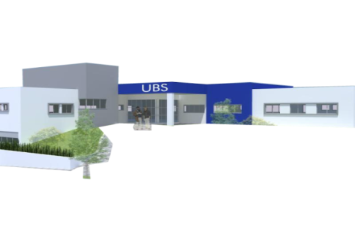 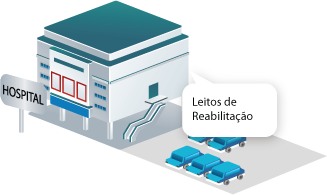 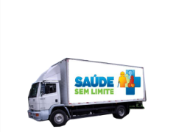 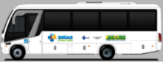 UNIDADE BÁSICAS DE SAÚDE
HOSPITAL GERAL 
LEITOS DE LONGA PERMANÊNCIA – UCP
CENTRO ESPECIALIZADO EM REABILITAÇÃO - CER
E-multi
Ambulatório de Especialidades
Serviços de Reabilitação de Modalidade Única
HOSPITAIS ESPECIALIZADOS REABILITAÇÃO - HCP
Academia da Saúde
Oficina Ortopédica Fixa e Itinerante
CENTROS CIRÚRGICOS ODONTOLÓGICOS
CENTRO DE ESPECIALIDADES ODONTOLÓGICO
CEO
UPA, samu, Pronto Socorro
REDE URGÊNCIAS E EMERGÊNCIAS
ATENÇÃO DOMICILIAR - MELHOR EM CASA
Fonte: CGSPD/DAET/SAES/MS (março/2025).
REDE PSICOSSOCIAL
REDE CRÔNICAS
REDE 
CEGONHA
Componentes da Rede de Cuidados à Pessoa com Deficiência (RCPD)
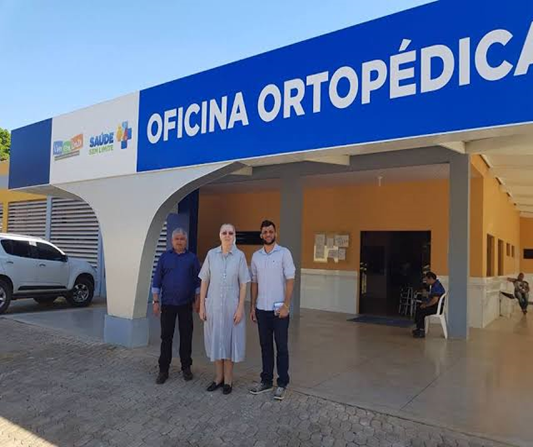 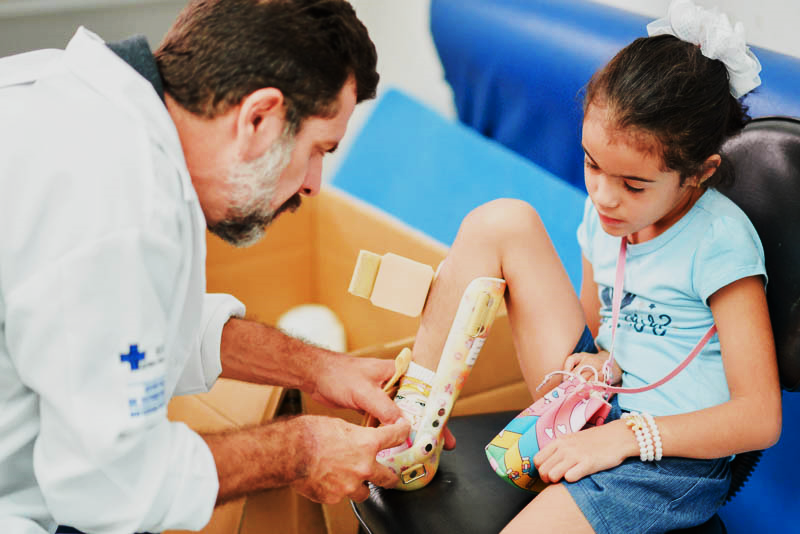 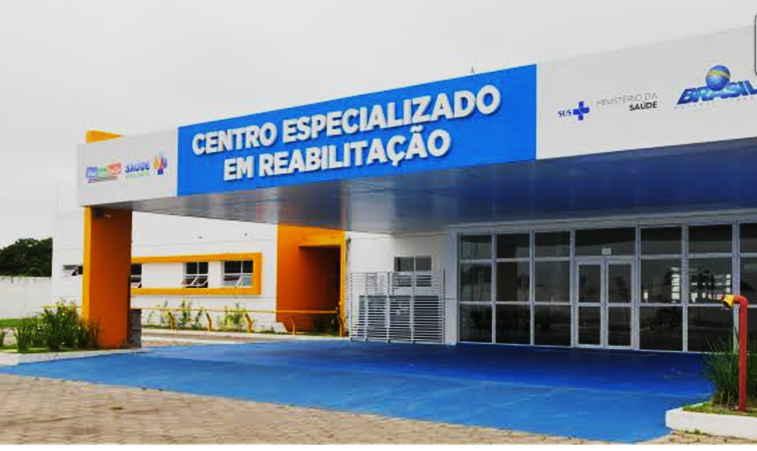 Modalidades
 física, auditiva, intelectual e visual
Órteses, Próteses e 
Meios Auxiliares de Locomoção
Física / Auditiva / Gástrica
Urológica / Ostomia
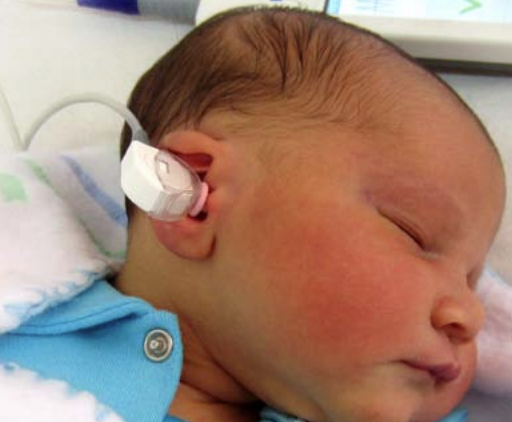 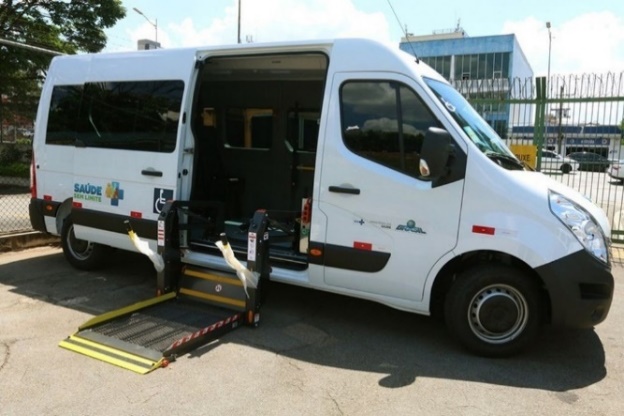 Transporte Sanitário Adaptado
Estabelecimentos - Triagem Auditiva Neonatal (TAN)
COMPONENTES DA RCPD
Incremento no incentivo financeiro de custeio dos Centros Especializados em Reabilitação (CER) e Oficinas Ortopédicas;
CER II: R$ 140.000,00  R$ 189.000,00 (↑ 35%)
CER III: R$ 200.000,00  R$ 270.000,00 (↑ 35%)
CER IV: R$ 345.000,00  R$ 430.000,00 (↑ 25%)
Oficina Ortopédica Fixa: R$ 54.000,00  73.000,00 (↑ 35%)
Oficina Ortopédica Itinerante: R$ 18.000,00  24.000,00 (↑ 35%)
Inclusão de custeio adicional aos Centros Especializados em Reabilitação que ofertam cuidado às pessoas com TEA, 20% sobre o valor mensal.
Inclusão de incentivo financeiro de custeio para veículos de transporte sanitário adaptado, R$ 4.000,00.
CAPACIDADE INSTALADA RCPD NO MT
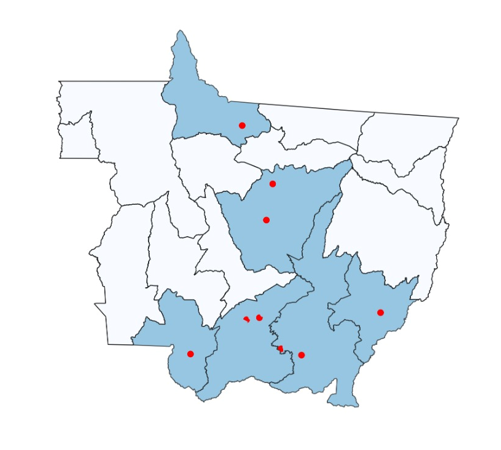 COMO ADERIR À REDE DE CUIDADOS À PESSOA COM DEFICIÊNCIA (RCPD)?
Seguir as etapas previstas na Portaria de Consolidação GM/MS nº 6/2017 e na Nota Técnica nº 02/2025/CGSPD/DAET/SAES/MS, que estabelece o financiamento da Rede de Cuidados à Pessoa com Deficiência no SUS, que são:
Etapa 1: Pactuar o pleito no Plano de Ação da Rede de Cuidados à Pessoa com Deficiência – RCPD, de acordo com o Planejamento Regional Integrado – PRI (Essa ação deverá ser realizada junto ao Grupo Condutor Estadual ou Coordenação Estadual da Rede de Cuidados à Saúde da Pessoa com Deficiência);
Etapa 2: Submeter o pleito para aprovação pelas instâncias Intergestores locais (Comissões Intergestores Regional – CIR e Comissões Intergestores Biparte – CIB) – (Essa ação será conduzida pelo Grupo Condutor Estadual ou Coordenação Estadual da Rede de Cuidados à Saúde da Pessoa com Deficiência);
Etapa 3: Cadastrar o pleito no Sistema de Apoio à Implementação de Polícas de Saúde – SAIPS (O cadastro deverá ser realizado pelo ente público responsável pela gestão do serviço);
Etapa 4: Emissão de Parecer de mérito pelo Ministério da Saúde.
2001
2012
Portaria de Consolidação nº 6/2017
	Capítulo IV – Do Financiamento da Rede de Cuidados à Pessoa com Deficiência
Notas Técnicas e Informativas
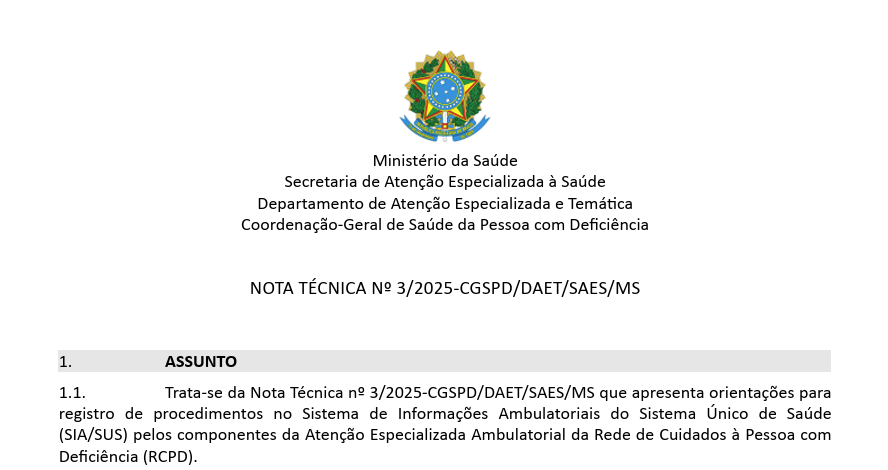 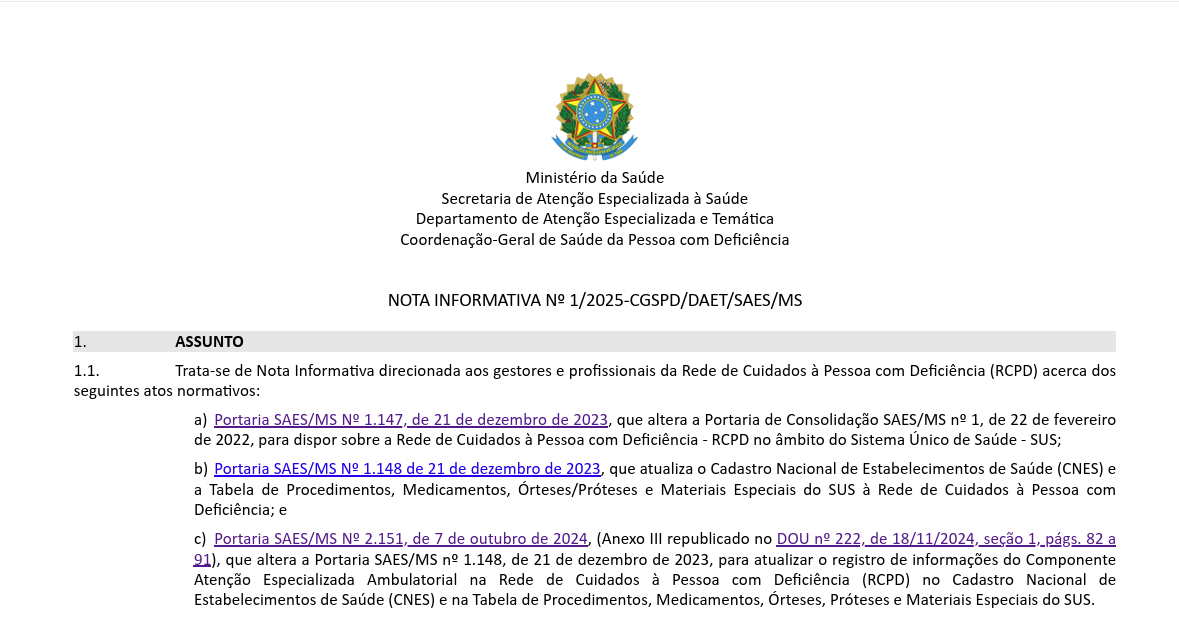 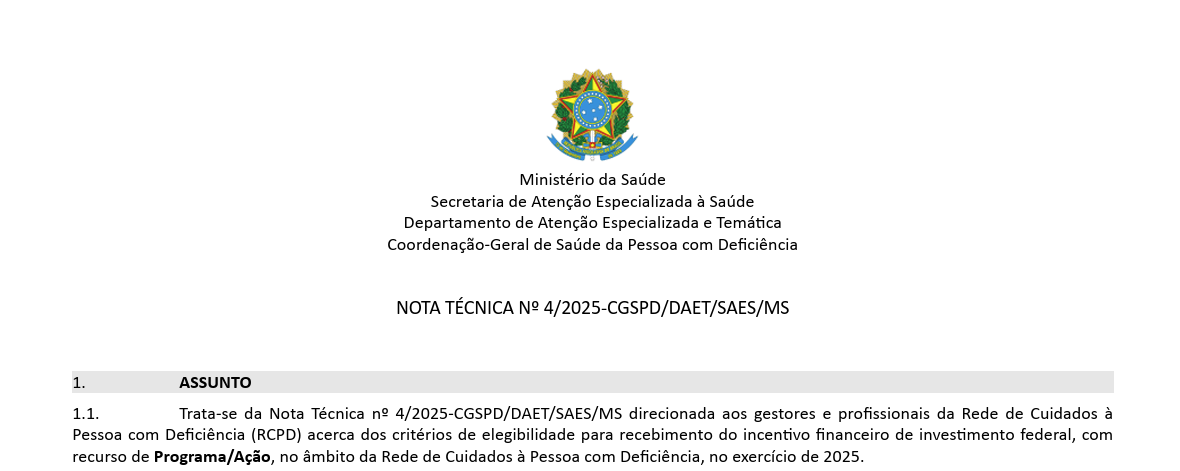 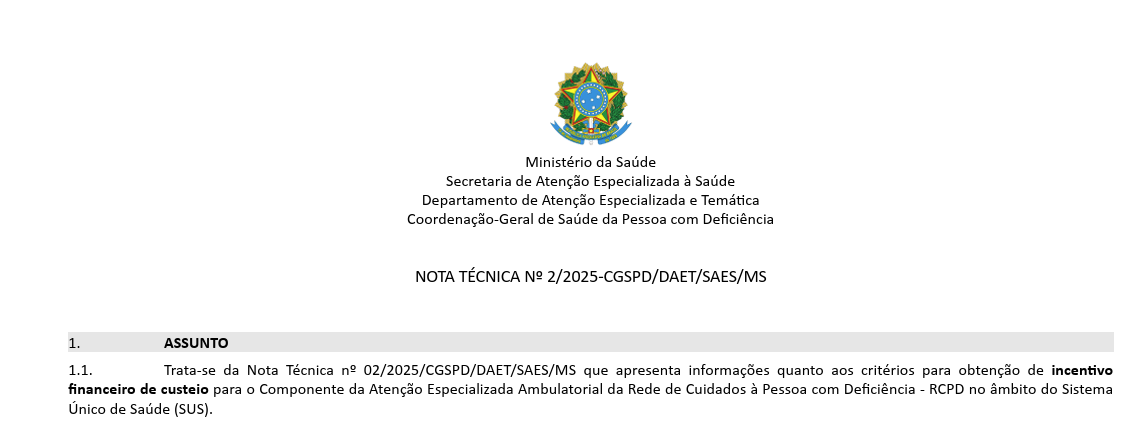 Victor Fonseca
Consultor Técnico – Centro-Oeste

Arthur Medeiros
Coordenador-Geral
Coordenação-Geral de Saúde da Pessoa com Deficiência
E-mail: pessoacomdeficiencia@saude.gov.br
Telefone: (61) 3315-6238
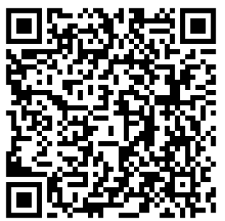 Acesse o portal da CGSPD aqui
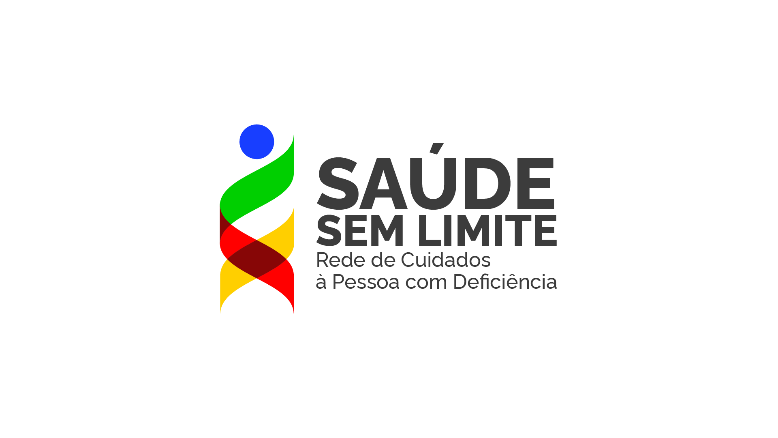 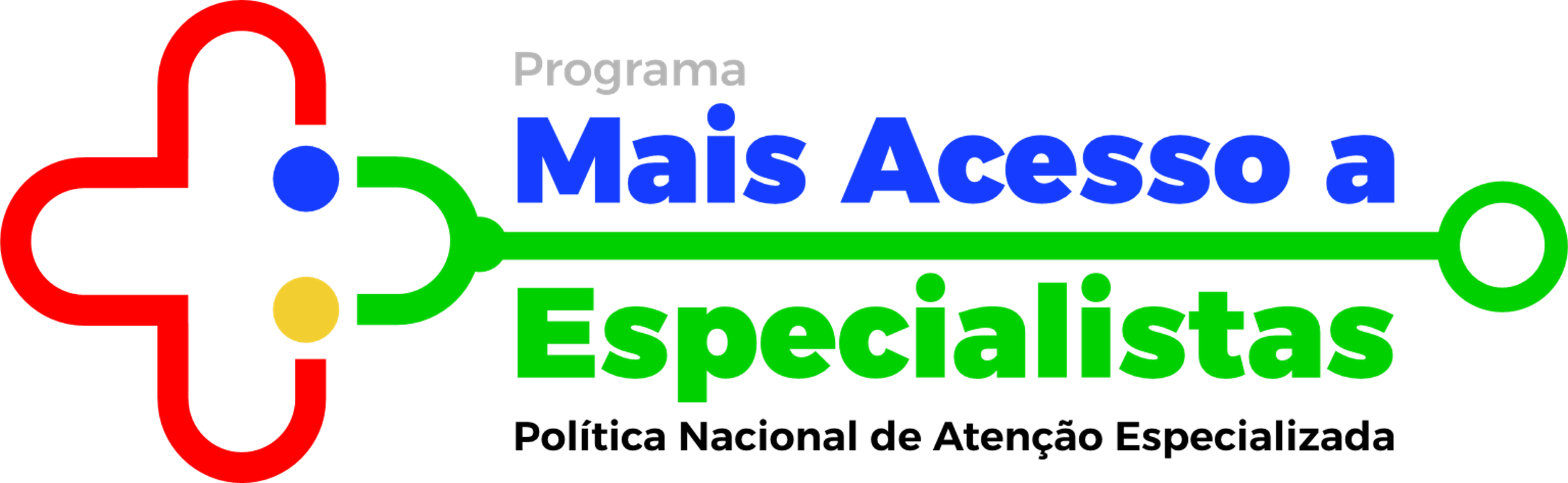